Facts
Evidence
Context
Lies
Senator Daniel Patrick Moynihan
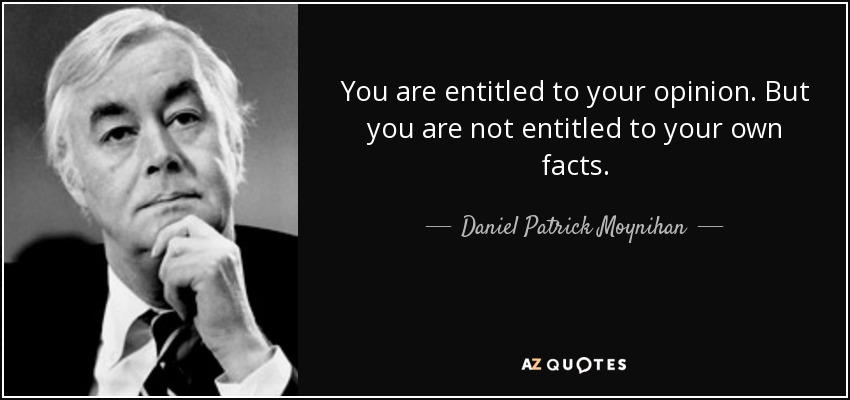 “Alternative Facts”
Trump’s 2016 Victory
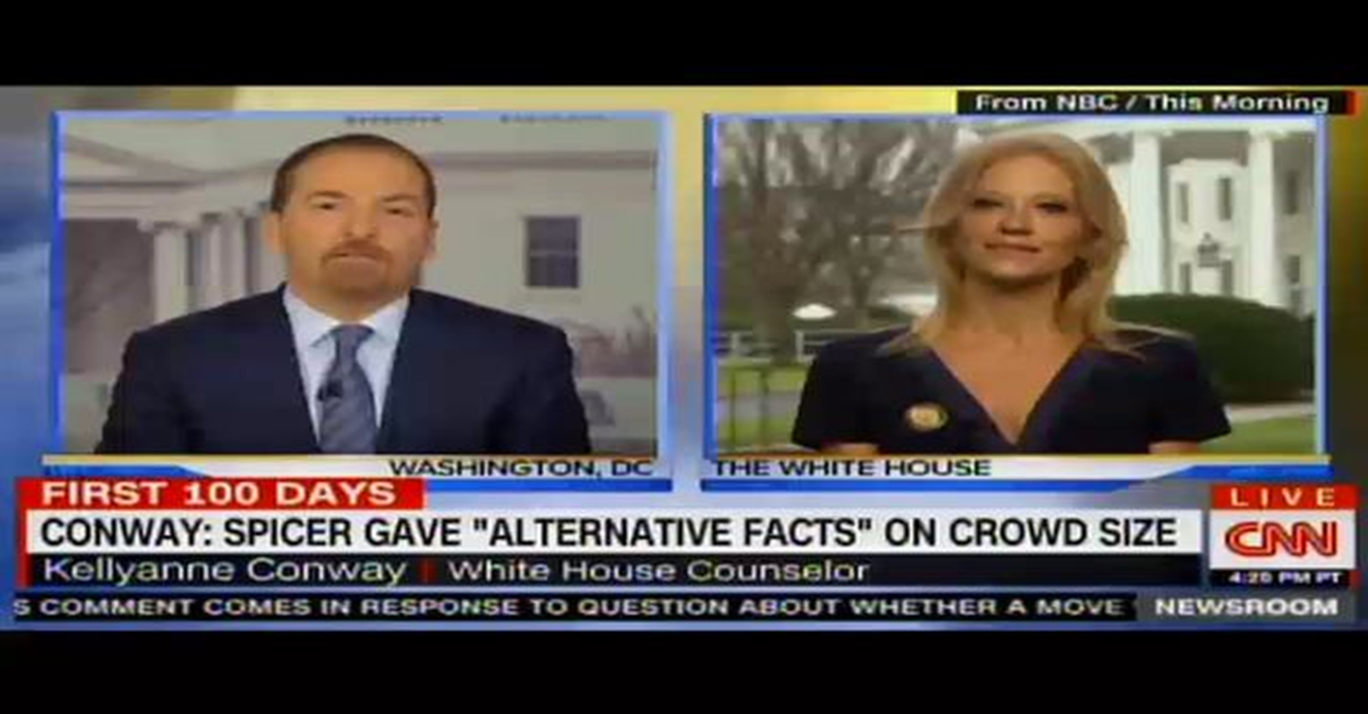 Social Media or TV as Our Source of News/Information
Spin
Reality Bubble/Echo Chambers
Opinion vs. Fact

Fox					MSNBC
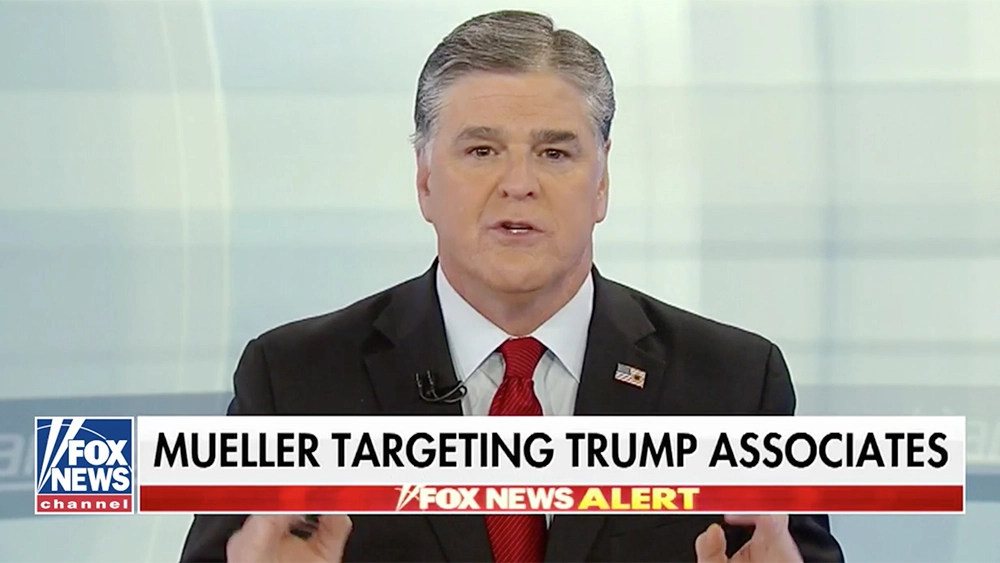 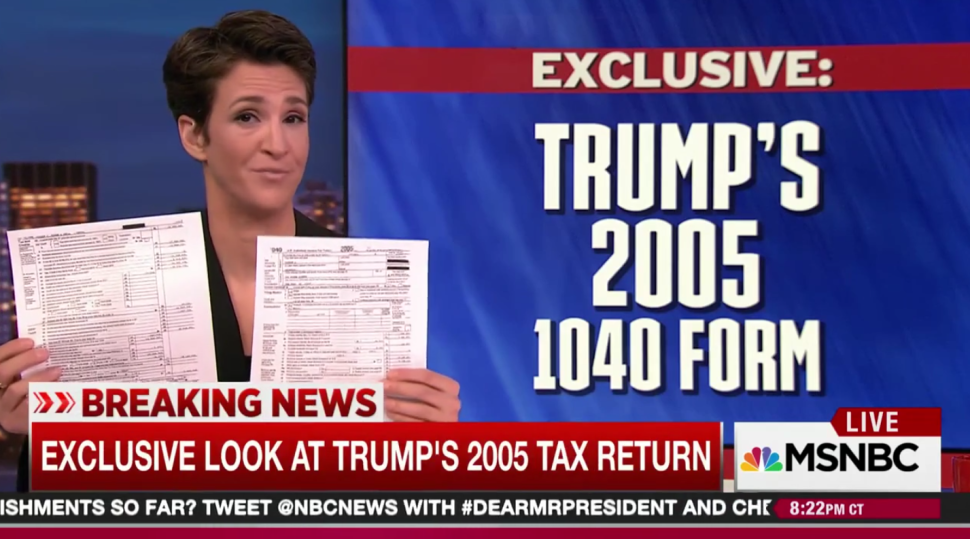 But not just spin…Post- Fact World?
Disinformation
Misinformation
Internet
Propaganda
The “Big Lie”
“Truth Decay”
(Rand Corporation Research Project)
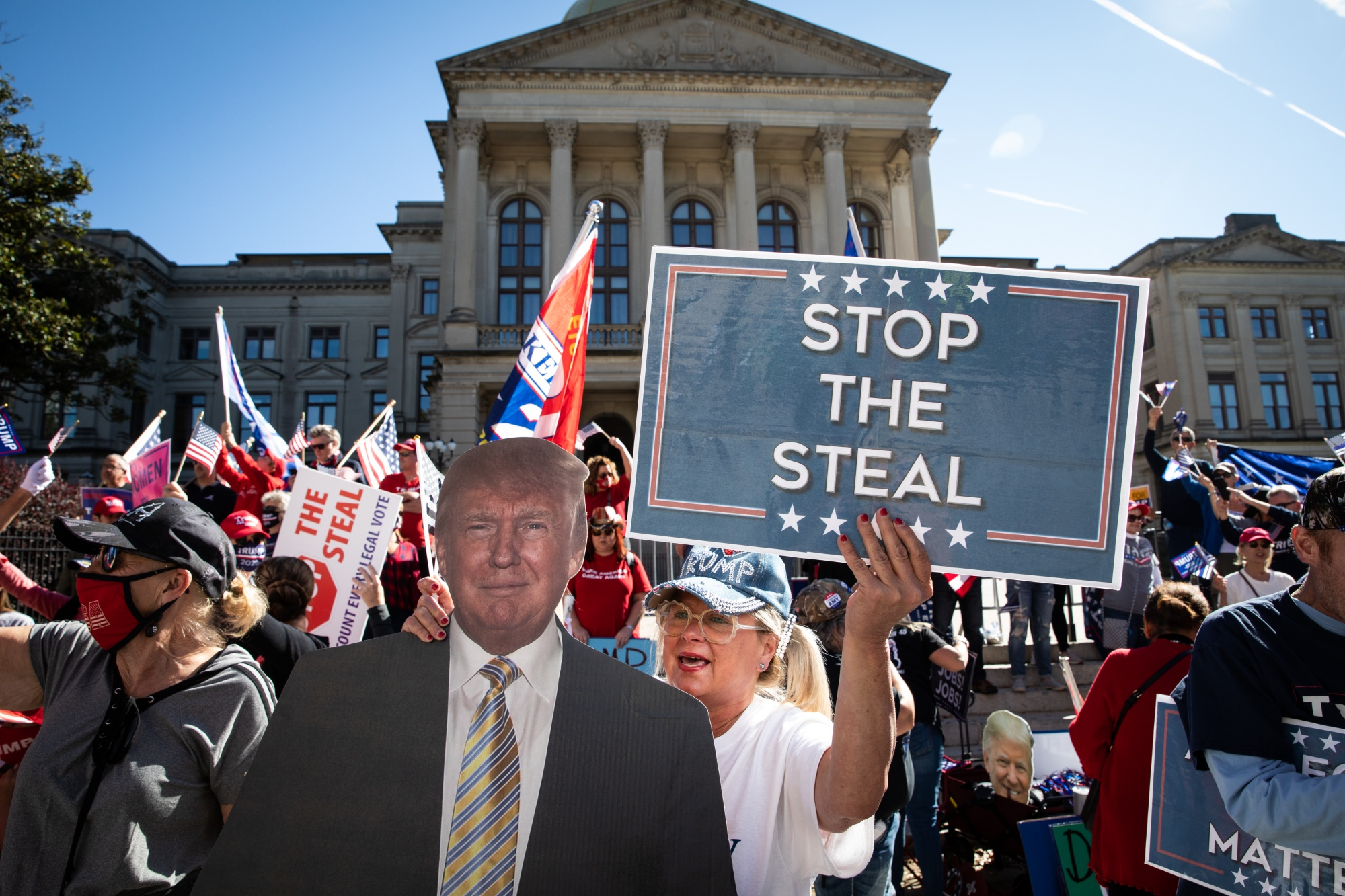 No… A Problem with Social Media
A Motivation…The Attention Economy
Clicks/Followers/Views
Conspiracy Sells
9/11 “Truthers” Debunked
The “Birthers”: The Facts
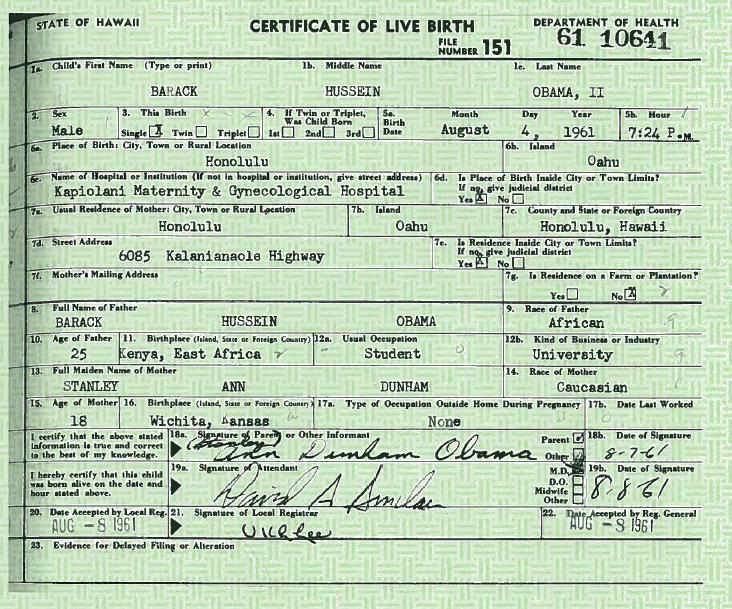 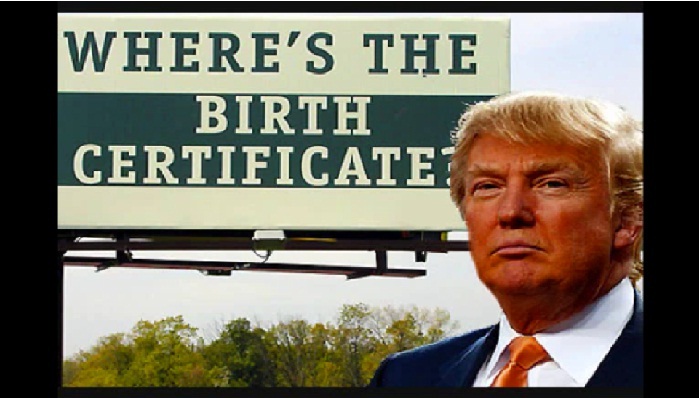 How Donald Trump Dominates  the Attention Economy…
New York Times Reporting on Japan, South Korea, US Summit, August 18, 2023
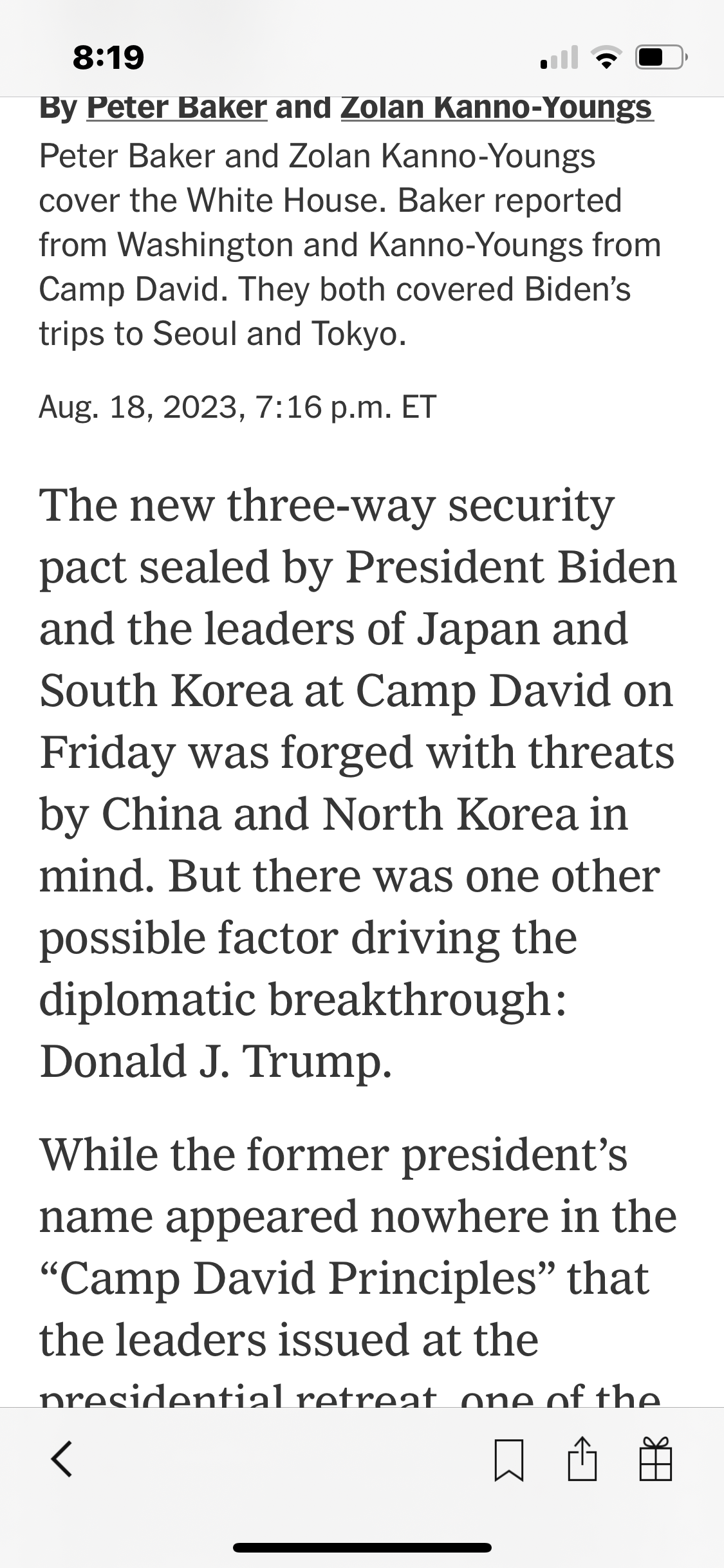 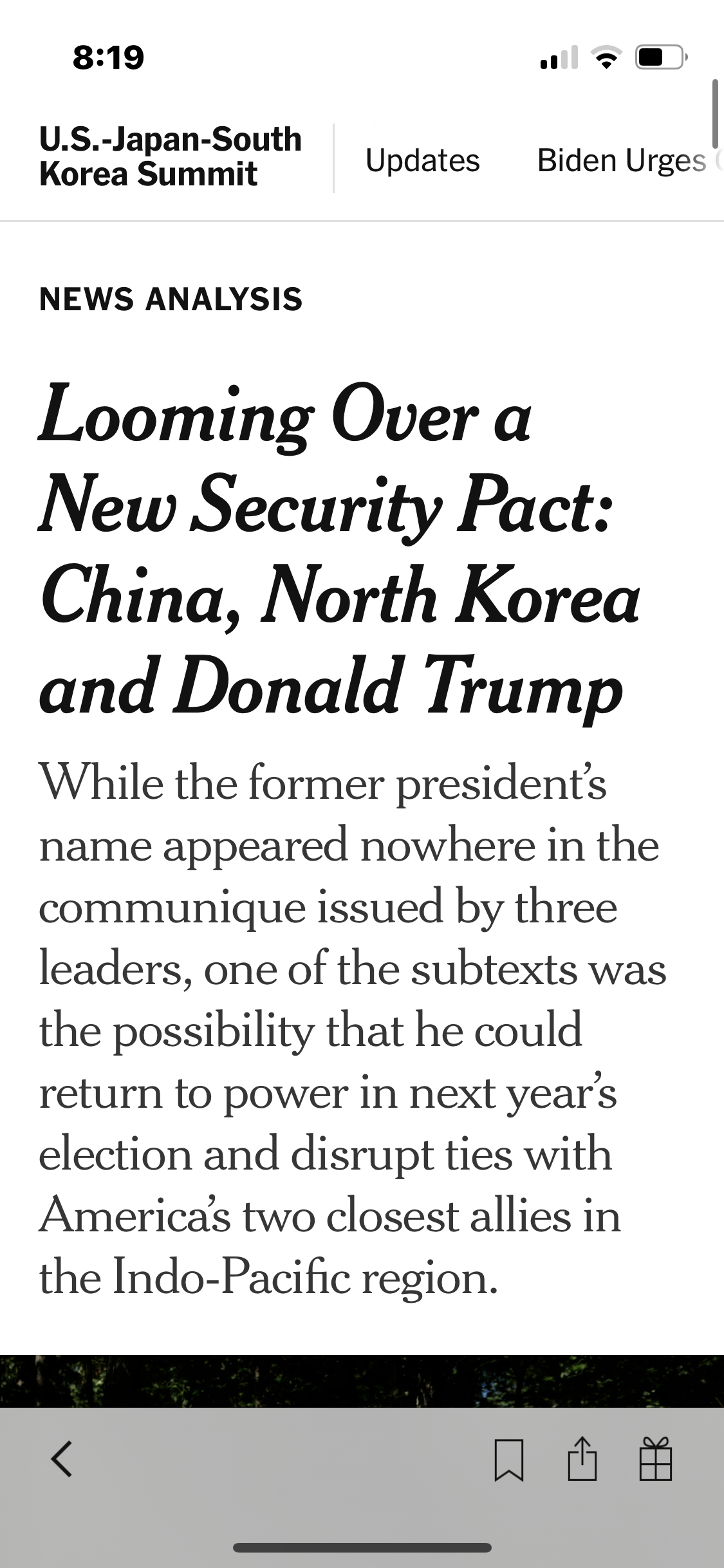 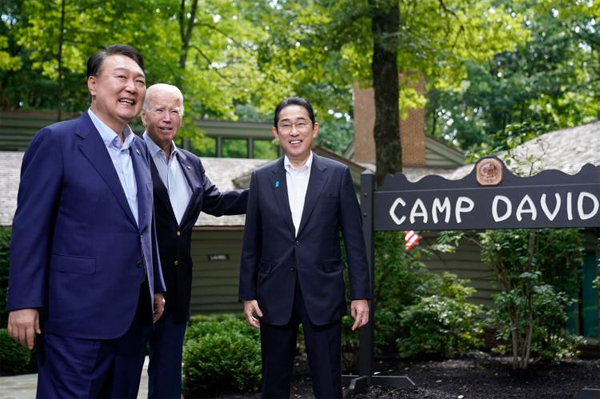 Do you trust this person?
These statements are all true…
Serious drug problem in college
Nearly flunked out of college
Secret meetings with Chinese Communist Party Members
Received envelope filled with cash from an organization with ties to the Chinese Communist Party 
Chinese and North Korean flags in his office
Advised members of the Chinese Communist Party
Under investigation by US government officials several times
Fact Check:Flags in the Office 1
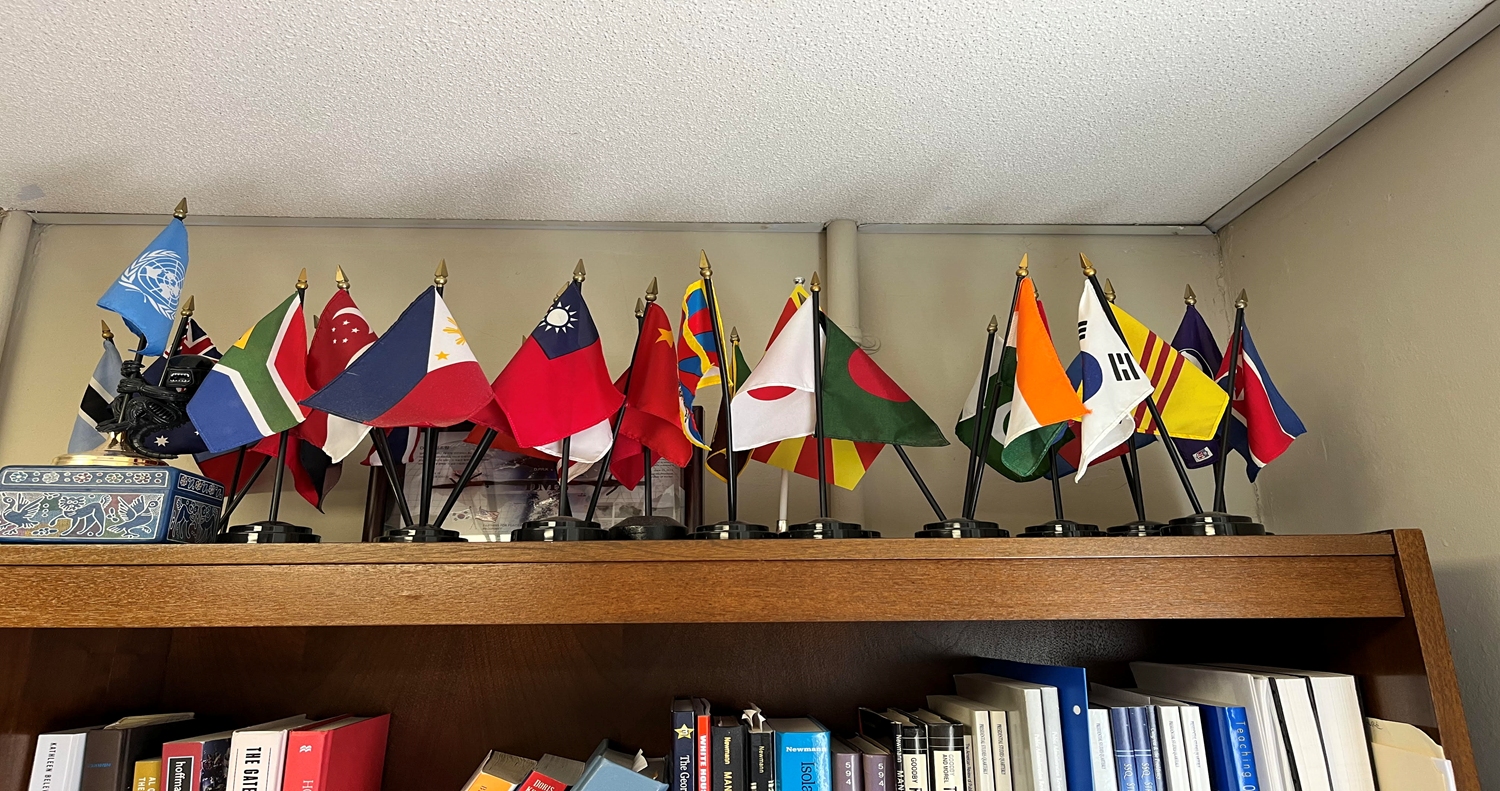 Flags in the Office 2
Dig for FactsLiars Are Hoping You Won’t
Fact Check.Org From the Annenberg Center at the University of Pennsylvania
PolitiFact.com From several newspapers
The Fact Checker From the Washington Post
Snopes.com (fact checking and debunking urban legends and internet hoaxes that are often about politics)
The Model of Democracy
Party philosophy, policies, character, and
Record of candidate A


			Voter compares			Choice


Party philosophy, policies, character, and
Record of candidate B
Add Spin, Propaganda, Disinformation…
Party philosophy, policies, and
Record of candidate A
	Distorted Record		   *Policy of A (lifesaving)
					   *Character of A (angelic)
					   *Policy of B (dangerous)
					   *Character of B (demonic)




				Voter compares		                Choice
						*no historical context
				*little knowledge of government
				*has not paid attention to events
	
	Distorted Record		    *Policy of B (lifesaving)
Party philosophy, policies, and    	   *Character of B (angelic)
Record of Candidate B 	       	       *Policy of A (dangerous)
					   *Character of A (demonic)
Disinformation Kills
COVID: Red vs. Blue States
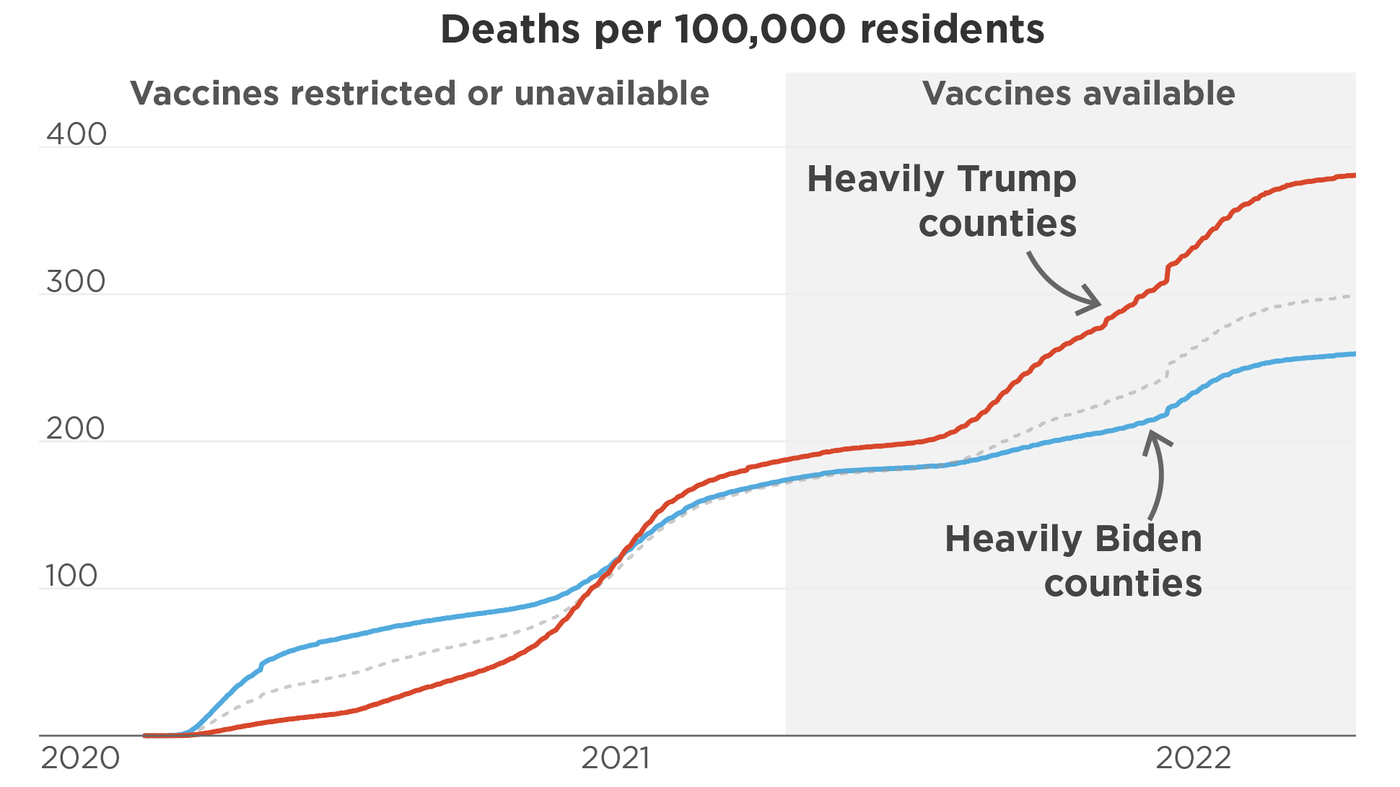 January 6, 2021
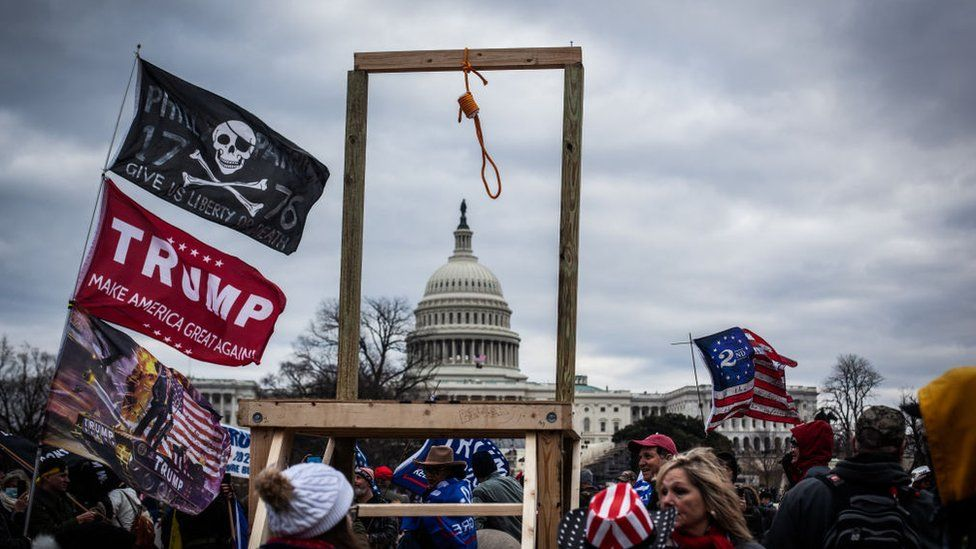